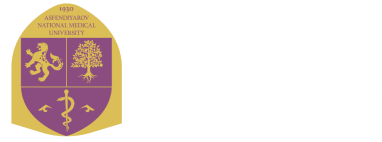 Учебно-методическое объединение по направлению подготовки – Здравоохранение на базе КазНМУ им. С.Д.Асфендиярова
Отчет о деятельности ГУП программ стоматологического профиля при НАО «Казахский национальный медицинский университет имени С.Д. Асфендиярова»за 2023-24 уч.год
Председатель ГУП- И.О. декана Школы стоматологии НАО «КазНМУ имени С.Д. Асфендиярова
д.м.н., профессор Алтынбеков К.Д.
Заседание УМО по направлению подготовки Здравоохранение, 13 июня  2024
Состав ГУП и комитетов в 2023-2024 учебном году
продолжение
продолжение
продолжение
продолжение
ОТЧЕТ
о деятельности ГУП «Программ стоматологического профиля при НАО «Казахский национальный медицинский университет имени  С.Д. Асфендиярова» за 2023-2024 учебный год
ОТЧЕТ
о деятельности ГУП «программ стоматологического профиля при НАО «Казахский национальный медицинский университет имени   С.Д. Асфендиярова» за 2023-24 учебный год
Анализ ключевых мероприятий
Медицинские ВУЗы РК и ГУП выражают обеспокоенность в отношении ОП НИМО по специальности «Стоматология» по следующим вопросам:

- В ГОСО РК   - Приказ Министра здравоохранения Республики Казахстан от 4 июля 2022 года № ҚР ДСМ-63. «Об утверждении государственных общеобязательных стандартов по уровням образования в
области здравоохранения» (с изменениями от 24.05.2023 г.)  - не прописана четко квалификация выпускника ОП НИМО по специальности «Стоматология»; 
не определены  правовой статус и поле трудовой деятельности тех выпускников, кто не желает продолжать обучение в резидентуре после окончания обучения по  ОП НИМО «Стоматология».

В ходе экспертизы тестовых заданий, проводимой ежегодно, согласно графику НЦНЭ, экспертам предоставляются лишь выборочные блоки тестовых вопросов, что затрудняет оценку качества и репрезентативности базы тестовых заданий в-целом.

Со стороны НЦНЭ необходима обратная связь по итогам независимой оценки  выпускников ОП (на регулярной основе),  в форме предоставления качественного анализа  результатов оценки – для выявления сильных и слабых сторон образовательных  программ  по стоматологическим специальностям и своевременной разработки плана корректирующих мероприятий и выявления некорректных тестовых вопросов.
Анализ ключевых мероприятий
Проблемы, выявленные в ходе разработки Професионального стандарта «Стоматологическая деятельность»:

Несоответствие ГОСО РК – типовых учебных программ – типовых учебных планов  и рабочих учебных программ медицинских колледжей по подготовки специалистов стоматологического профиля среднего звена, на уровне ТИПО,  требованиям  Стандарта оказания стоматологической помощи в РК. 

Возникли споры на этапе обсеждения проекта Профессионального стандарта, а имеено перечня обязательных трудовых функций,навыков,  знаний и умений  со стороны руководителей и членов профессиональных стоматологических ассоциаций,  главных внештатных стоматологов областей РК, представителей практического здравоохранения и т.д., которые не разрешены у текущему моменту.
 
Недостаточная активность представителей практического здравоохранения  и медицинских колледжей  на этапах разработки  и обсуждения профессионального стандарта.
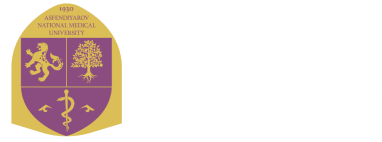 Учебно-методическое объединение по направлению подготовки – Здравоохранение на базе КазНМУ им. С.Д.Асфендиярова
Предложения и рекомендации по улучшению деятельности УМО, ГУП, Комитетов
В 2024-2025 учебном году учебном году  продолжить  обсуждение вопросов преподавания  дисциплин стоматологического профиля и внедрения в  контент дисциплин  современных   методов профилактики, диагностики и лечения стоматологических заболеваний; новых стоматологических материалов и  технологий, с учетом достижений  стоматологической науки и практики. 

Принять во внимание загруженность  ППС в работе в качестве председателя / члена комитета ГУП при планировании педагогической нагрузки либо рассмотреть вопрос о материальном стимулировании.

Пожелание к УМО РУМС -  предоставлять План на работы на следующий учебный год в конце текущего учебного года.
Заседание УМО по направлению подготовки здравоохранение, 15 мая  2024
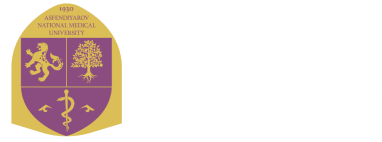 Учебно-методическое объединение по направлению подготовки – Здравоохранение на базе КазНМУ им. С.Д.Асфендиярова
ПРОЕКТ РЕШЕНИЯ
Итоги деятельности Комитетов ГУП программ стоматологического профиля при НАО «Казахский национальный медицинский университет имени С.Д. Асфендиярова» за 2023-24 уч.год   признать удовлетворительными.
Заседание УМО по направлению подготовки здравоохранение, 13 июня  2024